TITULACIÓN
¿Por qué titularte?
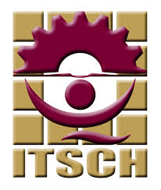 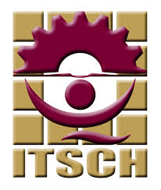 Representa la culminación de un largo camino de esfuerzo, estudio y dedicación.
Abre  puertas…
Mejor empleo.
Mejor salario
Requisito para estudios de posgrado
Competitividad en el mercado laboral profesional
Reconocimiento social
¿Por que es tan importante estar titulado?
Ten en cuenta que ser un ingeniero ó ingeniera titulado/a es uno de los requisitos más valorados al momento de solicitar un empleo.
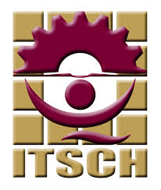 ¡No olvides!
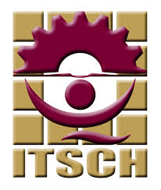 Es recomendable que la vayas realizando conforme vas terminando tus últimos semestres de la carrera o que la realices en cuanto termines tus estudios, esto con la finalidad de no dejar pasar el tiempo y posteriormente te sea difícil este trabajo que hará que concluyas tus estudios de manera definitiva.Mucha suerte en este trabajo final y no te rindas si por alguna razón no puedes realizarla de manera inmediata, nunca es tarde para empezar.
OPCIONES DE TITULACIÓN
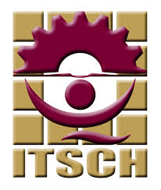 OPCIONES DE TITULACIÓN
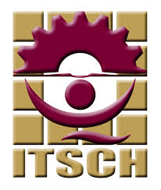 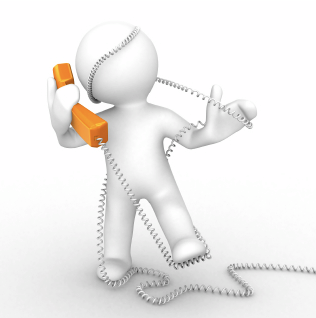 Cualquier duda ponte en contacto con ti jefe de carrera 
«el te puede orientar,
en cual es la mejor opción para ti «

Recuerda:

¡La titulación es importante.!
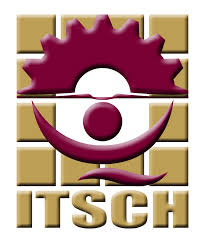 ¡TITÚLATE...!
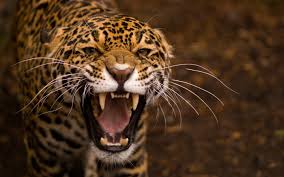 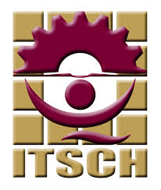